Entrenamiento en pruebas objetivas
Tecnología, Comunicación y Cultura
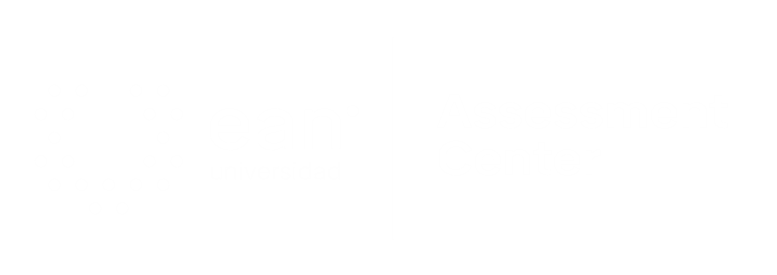 Apreciados docente y estudiantes
El siguiente entrenamiento está diseñado para que puedan familiarizarse con la estructura y funcionamiento de las pruebas objetivas. Con este documento ustedes tendrán la posibilidad de conocer en detalle los principales componentes de los ítems que conforman la prueba objetiva.

Este entrenamiento ha sido construido con información equivalente a la que se encuentra en las pruebas reales, por lo que se espera que los estudiantes obtengan herramientas esenciales para su apropiado desempeño en las pruebas.

¡Bienvenidos!
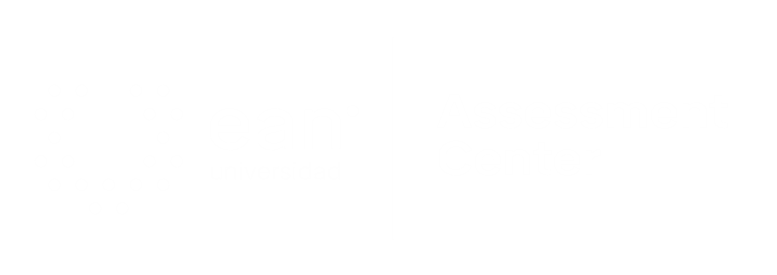 Comencemos…
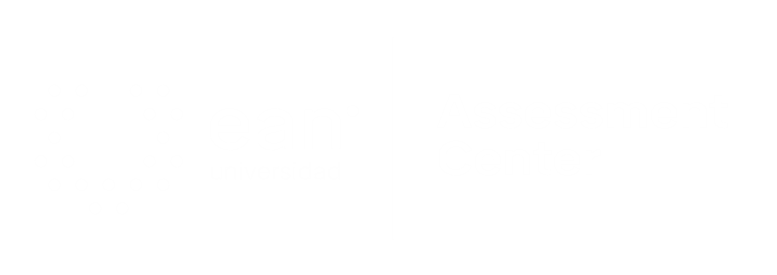 1. Caso o situación problémica
Una empresa quiere lanzar una nueva aplicación al mercado, para esto se asesora de un grupo de expertos en movimientos y fluidos en las redes sociales. Este grupo de expertos se encuentra en el ámbito académico, y en las discusiones se plantea cual es el movimiento que por lo general presentan las redes sociales. Carlos afirma que por lo general la información se mueve de manera lineal, María argumenta que la información por lo general se mueve de manera circular, mientras Paula agrega que la manera en que se mueve la información en la red es rizomática. Por otro lado, Marcela objeta que la información presenta movimientos zigzagueantes.

Realice el análisis, basándose en la manera que se reproduce el contenido en las redes sociales, por ejemplo, los videos en YouTube o mensajes polémicos en Twitter.
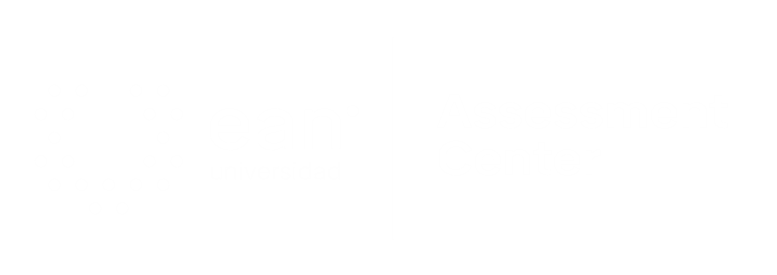 Enunciado
¿De qué manera podríamos inferir que circula la información en la red?
Opciones de respuesta
a. Movimiento circular.
b. Movimiento lineal.
c. Rizomática.
d. Zigzag.
c
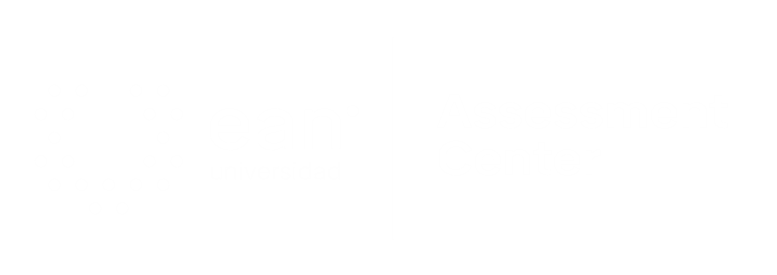 2. Caso o situación problémica
Los nuevos medios son objetos culturales desarrollados a partir de tecnologías de comunicación, información y redes. Los nuevos medios no sólo emplean y abarcan los avances computacionales, sino también los procesos en redes. La mayoría de las tecnologías descritas como nuevos medios de comunicación son digitales, a menudo tiene características de ser manipulados. Algunos ejemplos pueden ser los de Internet, páginas web, multimedia informáticos, videojuegos, realidad aumentada, CD- ROMS conectables en red, densos, compresibles, e interactivos, y DVDs.
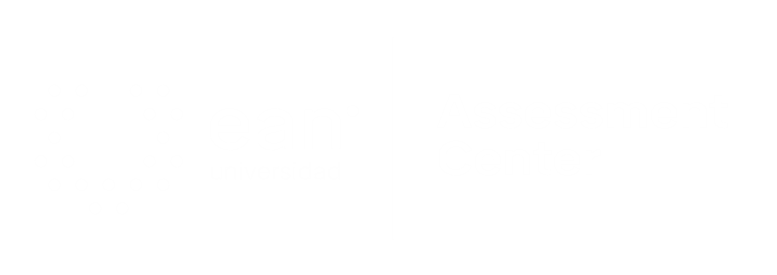 Enunciado
Escoja la opción que mejor complementa el enunciado anterior:
Opciones de respuesta
a. La definición de los Nuevos Medios los identifica con el uso de la tecnología para la distribución, exhibición, procesamiento y producción de productos de la cultura.
b. La definición de Nuevos Medios hace referencia únicamente a maquinas analíticas capaces de proveer análisis y procesamiento de datos.
c. La concepción de los Nuevos Medios, o cómo los medios se volvieron nuevos, hace espacial énfasis en la transición de la fotografía análoga a la digital. 
d. La concepción de los Nuevos Medios implica una identificación de estos con los medios audiovisuales y como estos han migrado de la tecnología análoga a la producción de contenido digital.
a
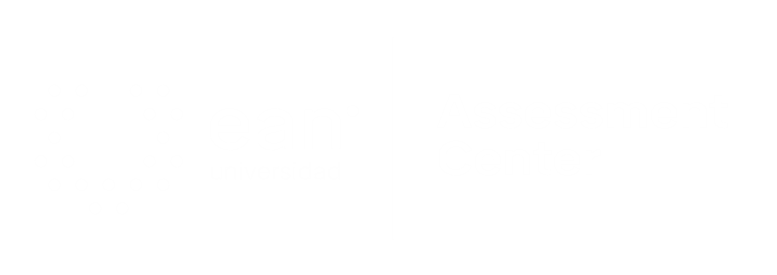 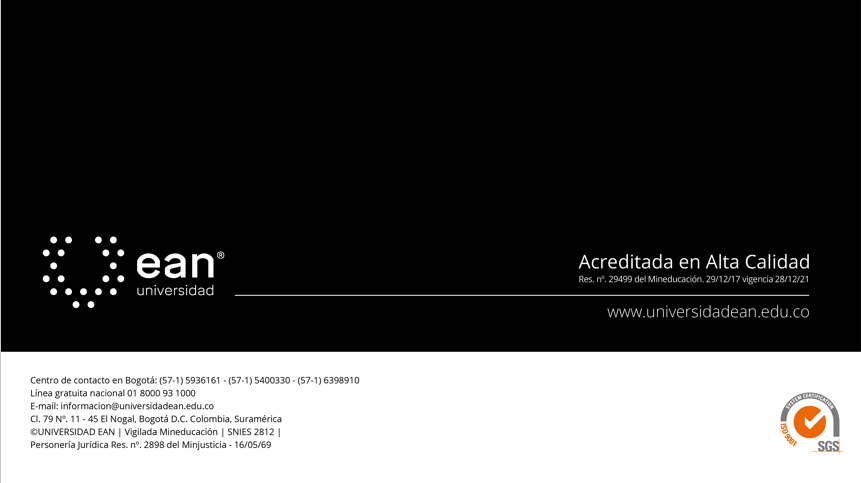